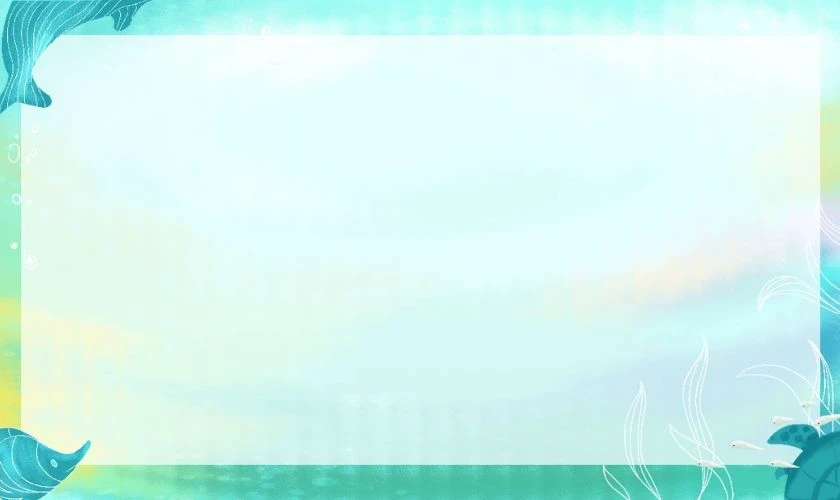 Welcome to class 11C3
Unit 6: World Heritages  
Lesson 2.3: Pronun. & Speaking
Choose the word whose main stress is placed 
differently from the others.
Work in pairs:
A. unused		B. clever 		C. amazed		D. unique

2. A. 	responsible	B. intelligent	C. historical	D. fashionable

3. A. 	carry			B. surround	C.  expand		D. declare
/ˈklevər/
/ju:ˈniːk /
/əˈmeɪzd/
/ʌnˈjuːzd /
/ɪnˈtelɪdʒənt/
/ˈfæʃənəbəl/
/rɪˈspɑːnsəbl/
/hɪˈstɔːrɪkl/
/ˈkæri/
/ɪkˈspænd/
/dɪˈkler/
/səˈraʊnd/
Work in pairs.
Choose the word whose underlined part is 
pronounced differently from that of the other words.
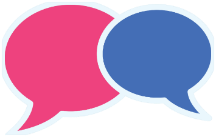 A. protein		B. column 		C. shoulder	D. photo

2. A. 	sunset		B. curfew		C. jungle		D. study

3. A. 	invest		B. pretend		C.  impress		D. preserve
/ˈkɑːləm/
/ˈfoʊtoʊ/
/ˈʃoʊldə/
/ˈproʊtiːn /
/ˈkɜːrfjuː/
/ˈsʌnset /
/ˈstʌdi/
/ˈdʒʌŋɡl/
/ɪnˈvest /
/ ɪmˈpres/
/prɪˈzɜːrv/
/prɪˈtend/
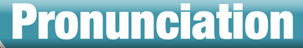 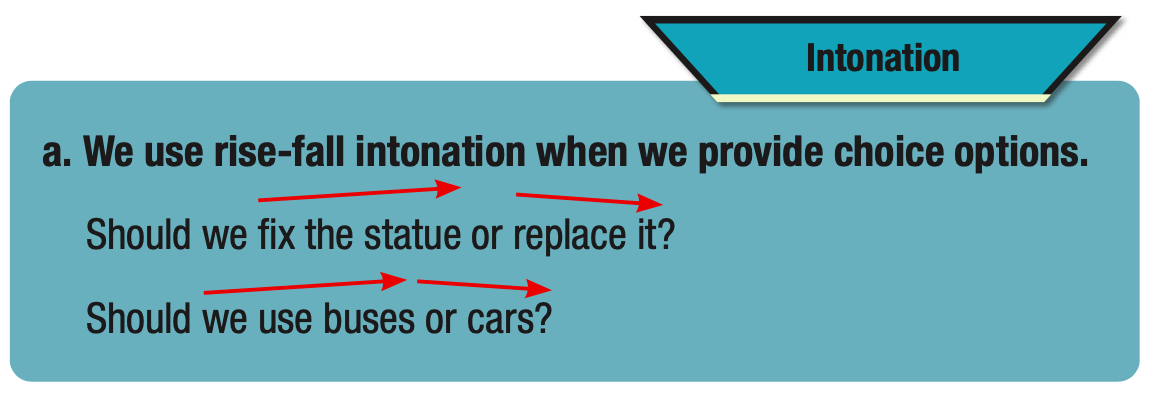 Listen to the sentence and focus on how the intonation rises then falls. 

	Should we put up signs or hire security?
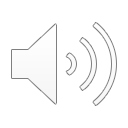 Listen and cross out the sentence with the wrong intonation. 
Should we preserve the old buildings or knock them down?
 
Should we prevent people from cutting down trees or put up signs saying "Don't leave trash"?
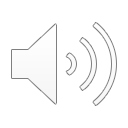 Read the sentences with the correct intonation to a partner.
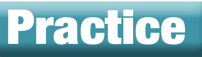 Task a
Ask questions about the problems. 
Give your opinion (using the possible solutions or your own ideas), and then ask for your partner's opinion.
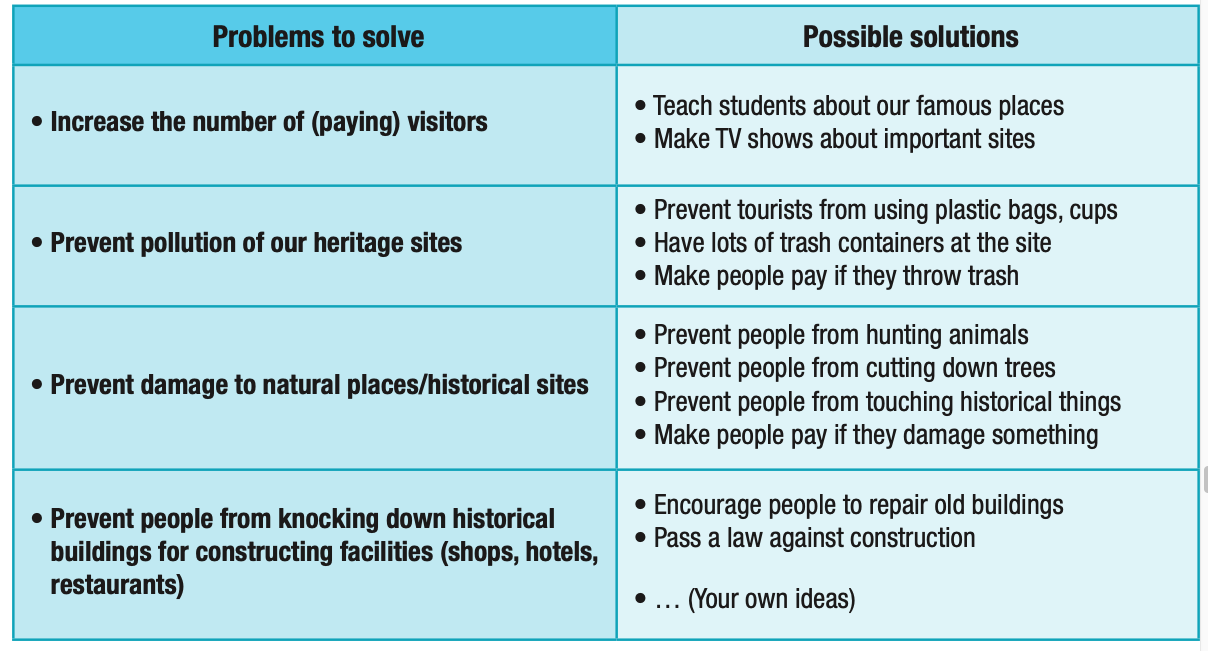 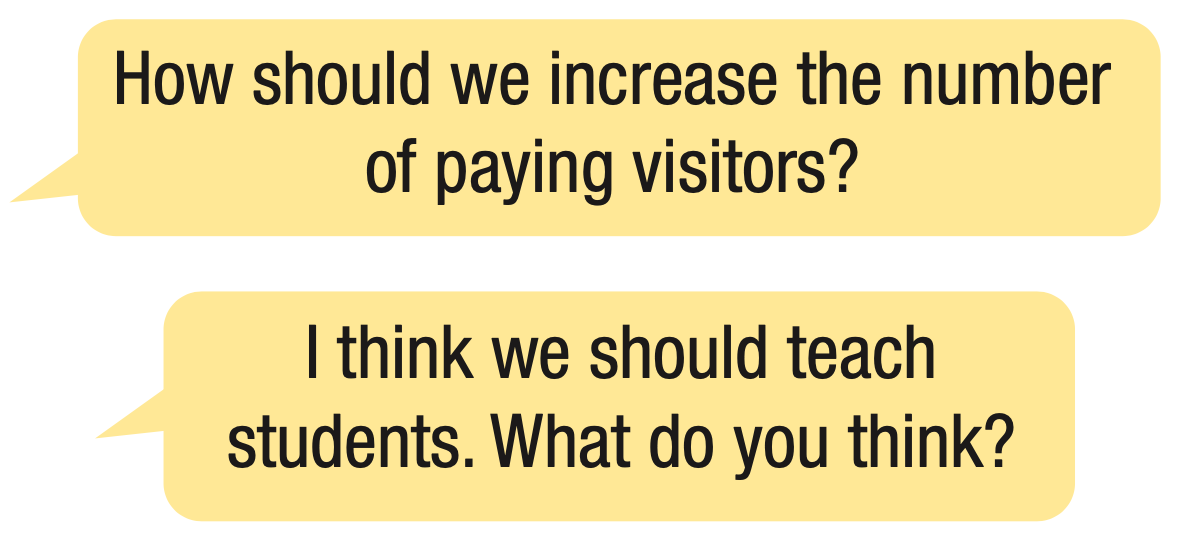 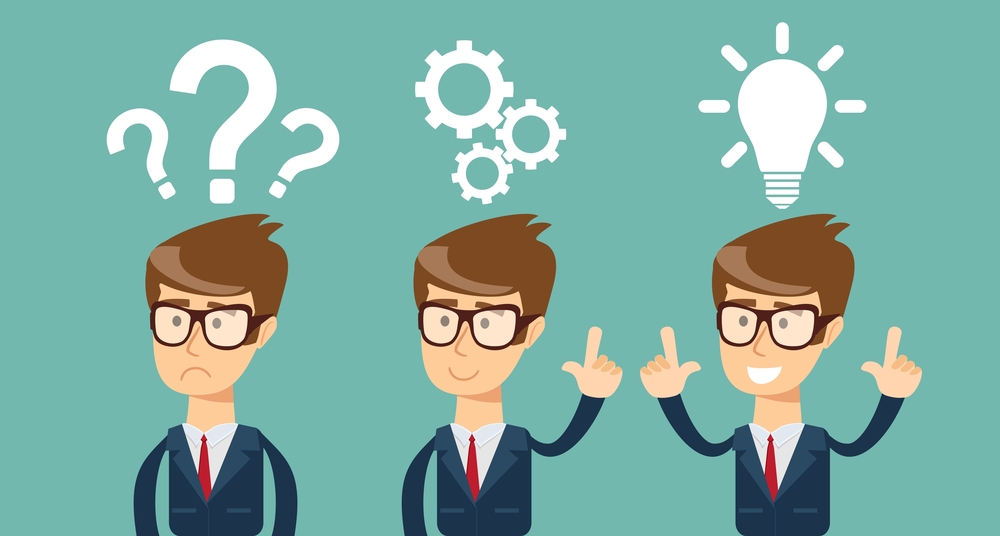 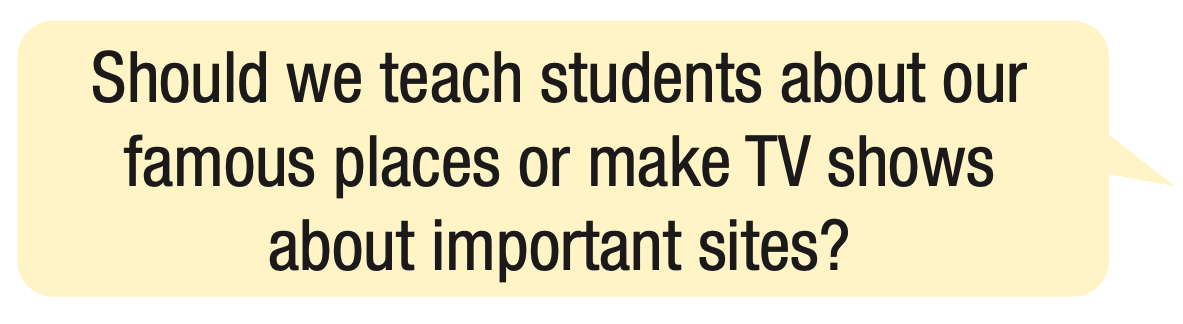 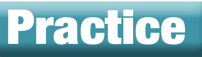 Task b
Practice with your own ideas.
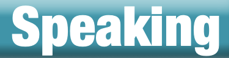 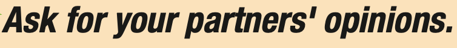 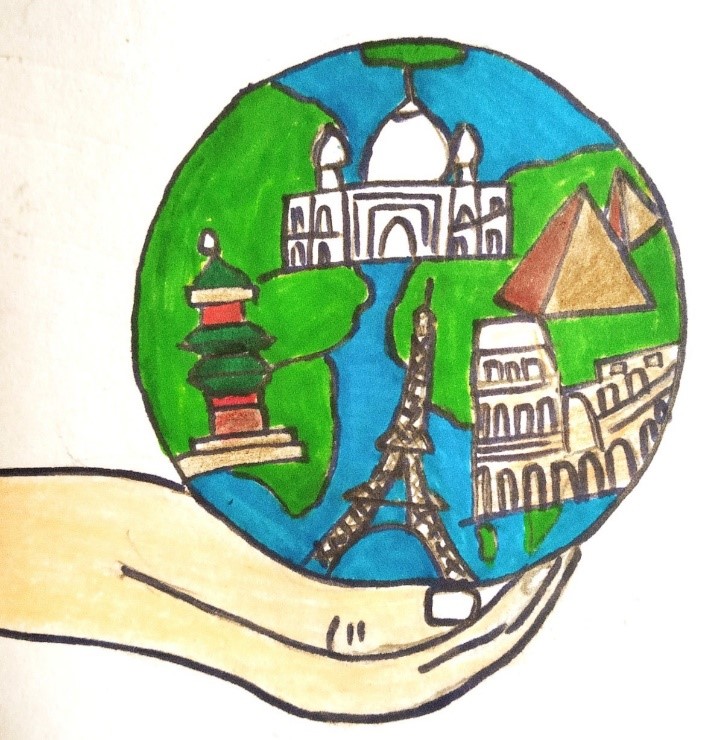 PRESERVING OUR HERITAGE
Task a
Choose a world heritage site from below or another site you know.
List the possible problems the site may have, e.g. not being famous, pollution, damage, etc. 
Discuss the best ways of dealing with those problems to best preserve the site.
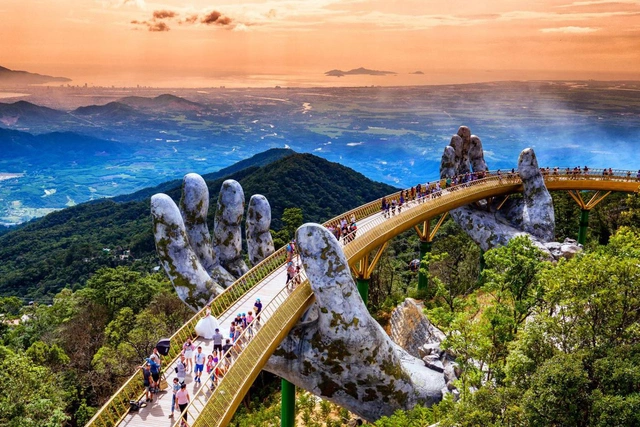 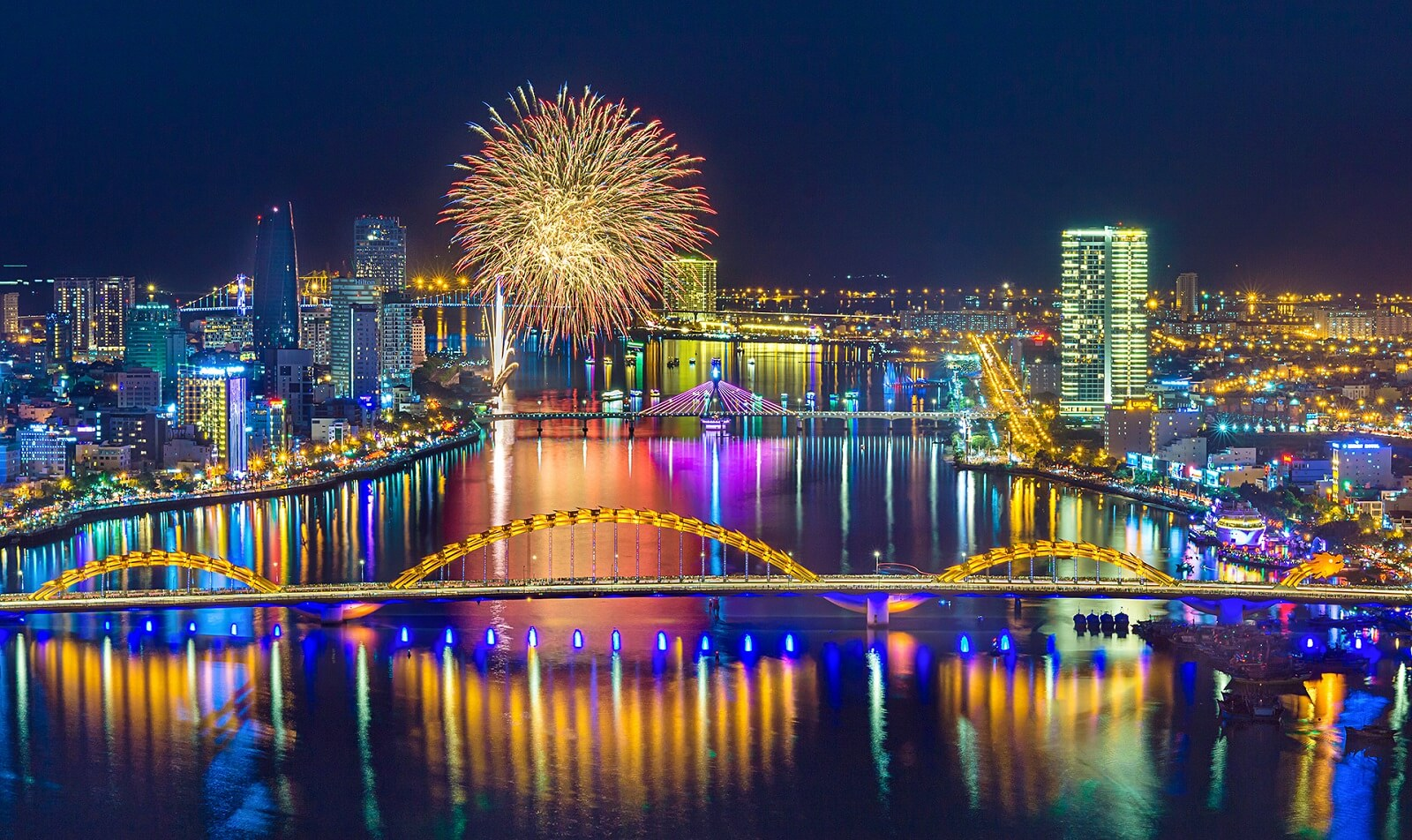 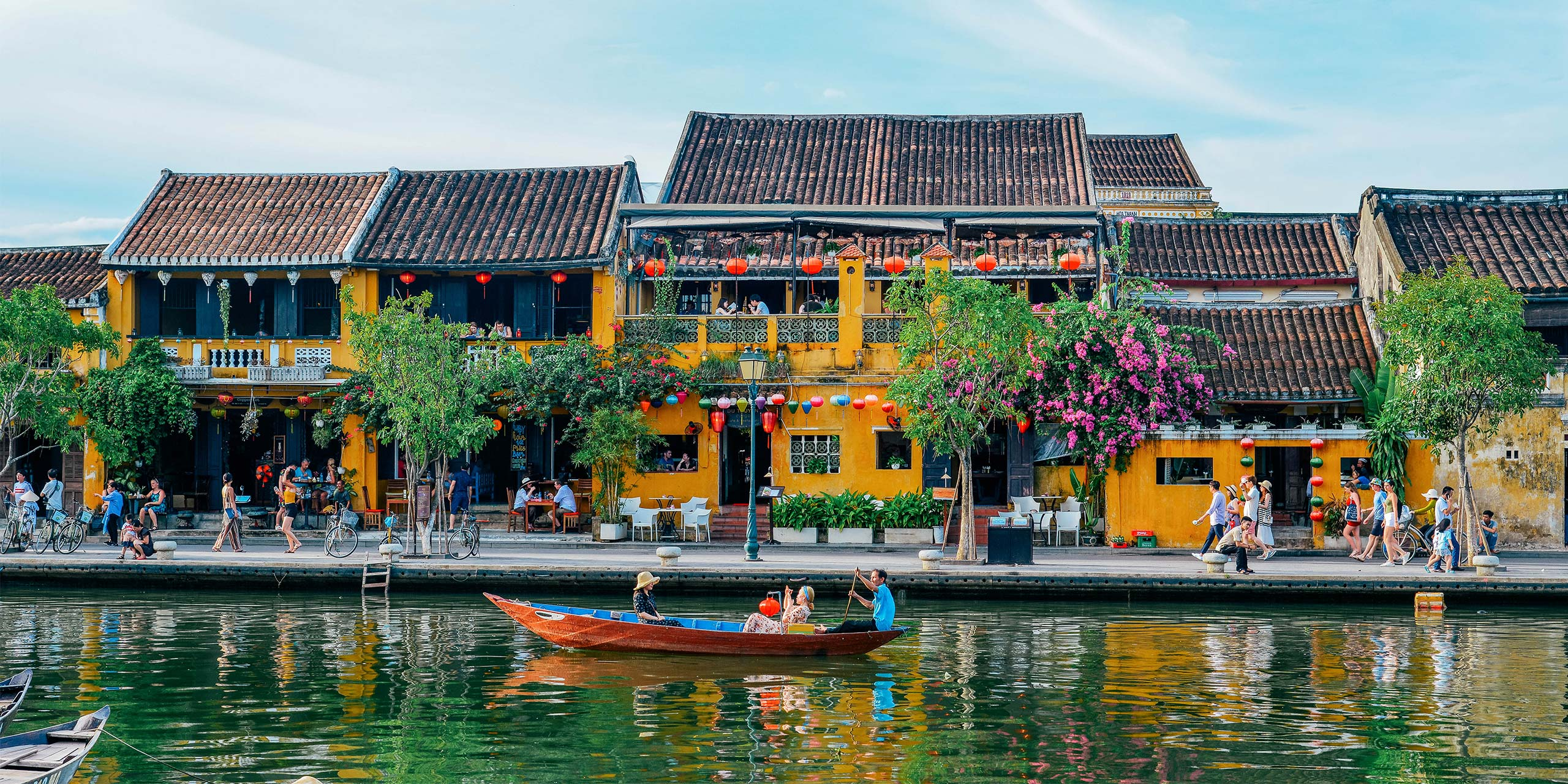 Join another pair and tell them the site you chose.
Share the problems you think it may have, and your solutions.
Write 3 sentences about ways to preserve heritage sites.
Example:

Schools should teach students the cultural and historical values of heritage sites so that they are willing to preserve them.
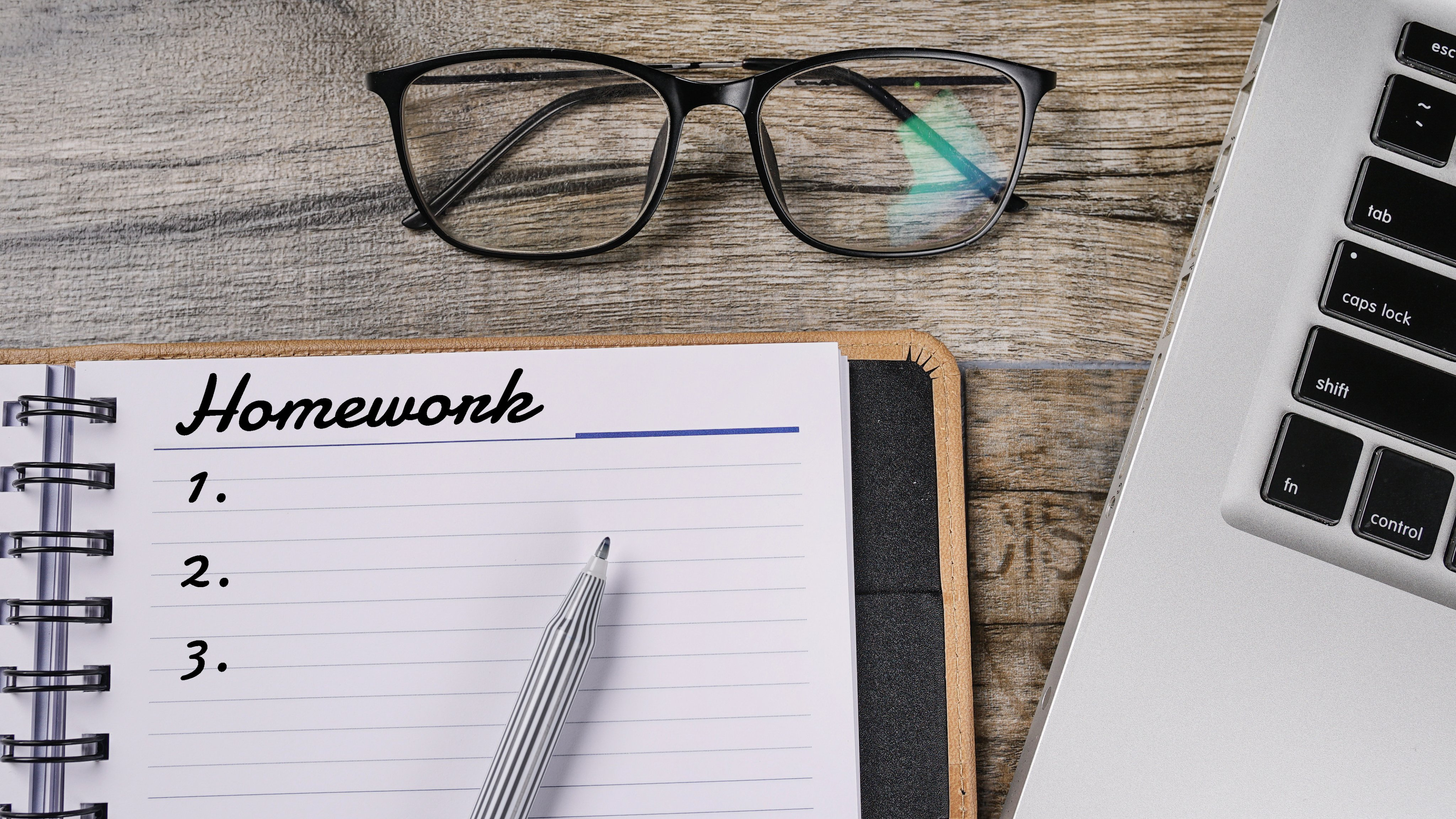 - Practice intonation for choice options.
- Do the exercises in workbook on page 35.
- Prepare the next lesson: Lesson 3.1 –Listening & Reading (page 66 SB).
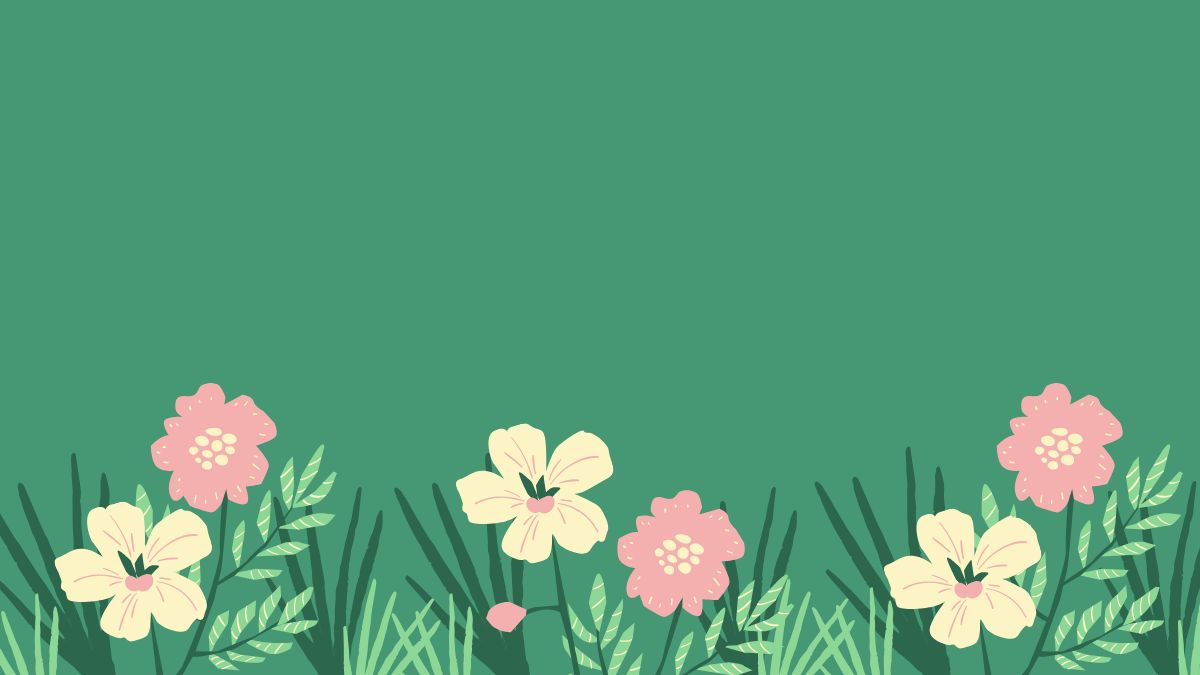 Goodbye teacherts and students!